ENEE641/ENME808X: Mathematical Foundations for Computer EngineeringHome page:http://www.umiacs.umd.edu/users/vishkin/TEACHING/enee641f16.html
Uzi Vishkin
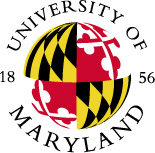 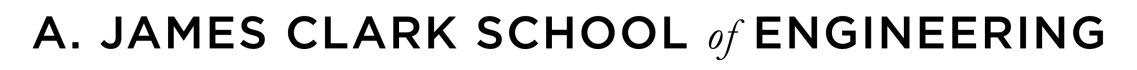 Abstractions in CS
Any particular word of an indefinitely large memory is immediately available
A uniprocessor is serving the task that the user is currently working on exclusively.
(i) abstracts away a hierarchy of memories, each has greater capacity, but slower access time, than the preceding one. (ii) abstracts way: virtual file systems that can be implemented in local storage or a local or global network, the (whole) web, and other tasks that may be concurrently using the same computer system. These abstractions have improved productivity of programmers and other users, and contributed towards broadening participation in computing.
The Random Access Model (RAM) abstraction
Serial RAM Step (1 time unit): 1 op (memory/etc) 
PRAM (Parallel Random-Access Model) Step: many ops. 
    Serial doctrine                                                          Natural (parallel) algorithm

      
                                
                                                                                                  
            
          
         time = #ops                                                                     time << #ops 
How to tell this to children? CS was created in just two days:
1st day: mathematical induction [ same]
2nd day: ‘each op’ in unit time [ ‘any number of concurrent ops’ in unit time]
What could I do in parallel at each step assuming unlimited hardware

.
.
#
 ops
.
.
#
ops
.
.
..
..
..
..
time
time
(Asymptotic) Efficiency
n - Input size for problem
Suppose you have 3 algorithms for the same problem whose runtime are:
c1 n for Algorithm1 
c2 n^2 for Algorithm 2, and 
c3 2^n for Algorithm 3, where c1,c2,c3 are constants
First, you must solve the problem for n=1,000 in 1 minute, and suppose that each of the 3 algorithms takes exactly 1 minute.
Second, you need to solve the problem for n=10,000 still in 1 minute and you are willing to invest money to buy a faster machine.
How much faster the machine should be for Algorithm 1,2 or 3?
 Algorithms is a technology as much as hardware & software
O-notation is the most frequently used notation in this course
Discussion
Assume: Your analysis upper bounds T(n) - the # serial steps of some algorithm for any input of size n - by 2n^2 + 100n + 1,000
T(n) is O(n^2) since: (i) for n >= 2, T(n) < 1000n^2, or, say (ii) for n>=10,000, T(n) < 2.1n^2.
Or (iii) T(n) is also O(n^3)
Generally, in this course, both (i) and (ii) are equally valid (but never (iii) ):
‘worst case asymptotic analysis’
Really…are both explanations as good…
Answer: not in practice   programming assignment
Pasteur’s quadrant view
Again: Analysis upper bounds T(n) by 2n^2 + 100n + 1,000
T(n) is O(n^2) since: (i) for n >= 2, T(n) < 1000n^2, or, say (ii) for n>=10,000, T(n) < 2.1n^2.
Or (iii) T(n) is also O(n^3)
Thesis: Need both theory & use for what best outcome.
                                                                                        Usable
                                                                            No                          Yes

                                                 Yes

                    Theoretical

                                                 No
Properties, p. 51
Transitivity
Reflexivity
Symmetry
Quicksort
pivot
Explaining & proving Partition
by induction on j, the iteration counter.
More detail in the next slide.
Inductive invariant. 
    Assume: holds for j
    Prove: hold for j+1
Do Ex. 7.1-1.
Performance of Quicksort
Partition requires c (r-p+1) steps for c>0. Why?
Charging scheme! One of the main points in the analysis part of the course. Must master it.  
Worst-case partitioning: one subproblem of size n-1, other 0.                                                      
    Time: (n2). Why?
Best-case partitioning: each subproblem of size at most n/2.
   Time: (nlog n). Why?
Balanced partitioning: even if each subproblem size is at least a constant proportion of the original problem the running time is (nlog n).
Appendix A
4.3-5 (in 2nd Edition 4.1-3) Recurrences
Solving a Recurrence by Iterative Expansion
Solve T(n) = 2T(n/2) + n.
Assume n = 2k (so k = log n).

T(n) = 2T(n/2) + n
       = 2( 2T(n/22) + n/2 ) + n               T(n/2) = 2T(n/22) + n/2 
       = 22T(n/22) + 2n
       = 22 ( 2T(n/23) + n/22 ) + 2n          T(n/22) = 2T(n/23) + n/22
       = 23T(n/23) + 3n
       = …
       = 2kT(n/2k) + kn
       = nT(1) + nlog n
       = (nlog n)
Recursion-Tree = Diagrammatic Way of Doing Iterative Expansion
Solve T(n) = 3T(n/4) + cn2   by iterative expansion.
Assume n = 4k.
Why is 3 log_4 n
= n log_4 3
Master Theorem
T(n) = aT(n/b) + f(n), where a ≥ 1 and b > 1:

If f(n) = O(nlogba - ) for some constant  > 0, then T(n) = (nlogba).
	[Intuitively: dominated by leaves. log_b n levels, each has Xa leaves than previous. Hence, alogbn leaves. Equals nlogba  . Take log_b of both sides. Ex: a=4;b=2;f(n)=n  T(n)=?]

If f(n) = (nlogba), then T(n) = (nlogba log n). [Ex: a=2  ?]

If f(n) = (nlogba + ) for some constant  > 0, and if af(n/b) ≤ cf(n) for some constant c < 1 and sufficiently large n, then T(n) = (f(n))
	[Intuitively: dominated by root. Ex: a=2;b=4  ?

In words Compare asymptotic growth of 2 functions: f(n)&#leaves.
Sufficiently: lower  1; higher  3; close  2.
Appendix C.1-3
Randomized version of Quicksort
Expected Running Time of RANDOMIZED-QUICKSORT
Lemma 7.1: Let X be the number of comparisons performed in     line 4 of PARTITION over the entire execution of QUICKSORT (or RANDOMIZED-QUICKSORT) on an n-element array. Then the running time of QUICKSORT (or RANDOMIZED-QUICKSORT) is O(n+X).
Proof: There are at most n-1 calls to PARTITION (why?), each of which does constant work and executes the for loop some number of iterations. Therefore, the total work done is O(n) + the total number of iterations of the for loop over the entire execution of QUICKSORT. 
    However, each iteration of the for loop performs the comparison of line 4 exactly once. Conclusion follows.
Rename the array z1, z2, …, zn, where z1≤ z2 ≤ … ≤ zn 
Let the indicator random variable Xij = I{zi is compared to zj}.
Then X = ∑i=1..n-1 ∑j=i+1..n Xij
Therefore,
E[X] = E[ ∑i=1..n-1 ∑j=i+1..n Xij ]
       = ∑i=1..n-1 ∑j=i+1..n Pr{zi is compared to zj}

Now, zi and zj are compared iff the first element to be chosen from
Zij = [zi, zi+1, …, zj] as pivot is either zi or zj. Prior to the point when 
an element of Zij is chosen as pivot, all of Zij is in the same 
partition. Because pivots are chosen randomly any element of Zij is 
equally likely to be the first chosen as pivot. We conclude:
Pr{zi is compared to zj} = 2 / (j-i+1)  (why?)

Therefore, E[X] = ∑i=1..n-1 ∑j=i+1..n 2 / (j-i+1) 
                       = ∑i=1..n-1 ∑k=1..n-i 2 / (k+1) ≤ ∑i=1..n-1 ∑k=1..n-1 2/(k+1)
                       = ∑i=1..n-1 O(log n) 
                       = O(nlog n)
where k = j-i
Ch. 9: Median and Order Statistics
Exactly n-1 comparisons are made by MINIMUM. 
Is this best possible? Can the minimum element be
found with fewer than n-1 comparisons? Why?
How to find both the maximum and minimum of n
elements? Can one do better than separately 
finding the maximum and minimum, which requires 
2n-2 comparisons?
Min+Max
Maintain min & max
Advance 2 new elements at a time: 
compare them.
 compare their minimum to min
Compare their maximum to max
Total: 3 comparisons per e new elements  3n/2
Ch. 2: Break to review some sorting algorithms most of you are probably familiar with
Will  return to Ch. 9 after that
Sorting
Why?
tj is the number of times the while loop test in line 5 is executed 
for that value of j.
T(n) = c1n + c2(n-1) + c4(n-1) + c5 ∑j=2..n tj + c6 ∑j=2..n (tj-1) 
          + c7 ∑j=2..n (tj-1) + c8(n-1) 

Ques: What are the best and worst-case running times of 
          INSERTION-SORT?
          How about average-case?
MERGE
MERGE(A, p, q, r) merges subarrays A[p..q] and A[q+1..r], 
assuming that they are each already sorted.
MERGE() requires extra space 
– arrays L and R – of the size 
of the input + 2.

Ques: What is the time 
complexity of MERGE? (Linear)
Divide-and-Conquer: MERGE-SORT
Label1:
Labe12:
Label3:
Merge sort (cont’d)
The recurrence for the worst-case 
running time T(n) of MERGE-SORT: 

T(n) =     (1)                       if n = 1
               2T(n/2) + (n)       if n > 1

equivalently

T(n) =      c                           if n = 1
               2T(n/2) + cn          if n > 1


Ques: Solve this recurrence by 
          (1) using the recursion tree of 
               Fig. 2.5
          (2) iterative expansion
Bubblesort
Run BUBBLESORT on sample input.
Is the algorithm correct? Why? Explain by saying what it accomplishes 
      after each iteration of the for loop?
What is the worst-case running time of BUBBLESORT?
Selection Problem (Ch 9):
Given input a set A of n numbers and an integer i, with 1 ≤ i ≤ n,
find the i th smallest element x of A, i.e., the element x that is 
greater than exactly i-1 other elements of A.  
Note : When i = floor( (n+1)/2 ), x is called the median.
Analysis of RANDOMIZED-SELECT
Worst-case: (n2). Why?

Expected-case: Let the random variable T(n) represent the time taken
by RANDOMIZED-SELECT on input array A[p..r] containing n elements.
Suppose q is returned by RANDOMIZED-PARTITION
For 1 ≤ k ≤ n, 
	Prob {the subarray A[p..q] has exactly k elements} = 1/n
as the pivot is chosen randomly from A[p..r] .
E[ T(n) ] ≤ ∑k=1..n 1/n * E[ T( max(k-1, n-k) ) ] + O(n) 
              ≤ 2/n ∑k=floor(n/2)..n-1 E[ T(k) ] + O(n) 
              (counting the number of times T(k) occurs in the 
               summation of the previous line)
Therefore, we have a recurrence relation   
              E[ T(n) ] ≤ 2/n ∑k=floor(n/2)..n-1 E[ T(k) ] + αn
where α is a constant. 

Inductively assuming that T(k) ≤ ck for all k < n, show that indeed 
T(n) ≤ cn, proving T(n) = O(n).
Alternative: Textbook version of last 2 slides  Analysis of RANDOMIZED-SELECT
Worst-case: (n2). Why?

Expected-case: Let the random variable T(n) represent the time taken
by RANDOMIZED-SELECT on input array A[p..r] containing n elements.
If q is returned by RANDOMIZED-PARTITION, for 1 ≤ k ≤ n, let the 
indicator random variable 
                   Xk = I{the subarray A[p..q] has exactly k elements}
As the pivot is chosen randomly from A[p..r] 
                   E[Xk] = 1/n
Therefore,
                   T(n) ≤ ∑k=1..n Xk * T( max(k-1, n-k) ) + O(n) 
(why?)
E[ T(n) ] ≤ E[ ∑k=1..n Xk * T( max(k-1, n-k) ) + O(n)  ]
              = ∑k=1..n E[Xk] * E[ T( max(k-1, n-k) ) ] + O(n) 
              = ∑k=1..n 1/n * E[ T( max(k-1, n-k) ) ] + O(n) 
              ≤ 2/n ∑k=floor(n/2)..n-1 E[ T(k) ] + O(n) 
              (counting the number of times T(k) occurs in the 
               summation of the previous line)
Therefore, we have a recurrence relation   
              E[ T(n) ] ≤ 2/n ∑k=floor(n/2)..n-1 E[ T(k) ] + αn
where α is a constant. 

Inductively assuming that T(k) ≤ ck for all k < n, show that indeed 
T(n) ≤ cn, proving T(n) = O(n).
Proof
E[ T(n) ] ≤ 2/n ∑k=floor(n/2)..n-1 E[ T(k) ] + αn
              ≤ 2/n ∑k=floor(n/2)..n-1 ck + αn      (inductive hypothesis)
              = 2c/n ( k=1..n-1 k - k=1..floor(n/2)-1 k ) + αn 
              = 2c/n ( (n – 1)n/2 – (floor(n/2) – 1)floor(n/2)/2 ) + αn 
              ≤ 2c/n ( (n – 1)n/2 – (n/2 – 2)(n/2 – 1)/2 ) + αn 
              …
              = c (3n/4 + 1/2 - 2/n) + αn 
              ≤ 3cn/4 + c/2 + αn 
              = cn – (cn/4 – c/2 – αn)
All that needs to be shown now is that, for sufficiently large n, the 
last expression is ≤ cn…
Idea 1+2..+ n/2 ~=
¼ of 1+2 ..+ n 
2nd term – 1st term ~=3/4 of  2nd term
Selection in Worst-Case Linear Time
SELECT
Divide the n elements into floor(n/5) groups of 5 elements each and at most one more group of the remaining n mod 5 elements.
Find the median of each of the ceil(n/5) groups simply by sorting (e.g., insertion sort) and picking the middle element.
Use SELECT recursively to find the median x of the ceil(n/5) medians found in Step 2.
Partition the input array using the median-of-medians x as pivot. Let k be one more than the number of elements on the low side of the partition, so that x is the k th smallest element and there are n-k elements on the high side of the partition.
If i = k, return x. Otherwise, use SELECT recursively to find the i th smallest element on the low side if i < k, or the i-k th smallest element on the high side if i > k.
Analyzing SELECT
At least half of the medians found in step 2 are greater than or 
equal to the median-of-medians x. Thus, at least half of the ceil(n/5) 
groups contribute 3 elements greater than x, except, possibly, for one
group containing less than 5 elements and the group containing x 
itself. Therefore, the number of elements > x is at least
             3(1/2 * ceil(n/5) – 2) ≥ 3n/10 – 6
Similarly, the number of elements < x is at least 3n/10 – 6. 
Therefore, in the worst case SELECT is called recursively on at most 
             n – (3n/10 – 6) = 7n/10 + 6 elements

Steps 1, 2 and 4 of SELECT take O(n) time each. Step 3 takes 
T(ceil(n/5)) time and step 5 at most T(7n/10 + 6) time. The 
following recurrence obtains therefore:
T(n) ≤    (1)                                                    if n ≤ 140
              T(ceil(n/5)) + T(7n/10 + 6) + O(n)        if n > 140
The first line is valid because T(n) is at most a constant for a 
bounded number of elements. The number 140 is chosen to
simplify future calculation – nothing special about it! 

Assume inductively that T(n) ≤ cn for some constant c and all n
larger than some fixed n (assume this fixed n is > 140). Then
T(n) ≤ c(ceil(n/5)) + c(7n/10 + 6) + αn (where α is a constant)
       ≤ cn/5 + c + 7cn/10 + 6c + αn 
       = cn + (-cn/10 + 7c + αn)
which is at most cn if 
       -cn/10 + 7c + αn ≤ 0, which is true if c ≥ 10α(n/(n – 70)).
Since n > 140, n/(n – 70) < 2. Therefore, take c ≥ 20α, to ensure
c ≥ 10α(n/(n – 70)), and so T(n) ≤ cn completing the induction.

This proves that T(n) = O(n), so SELECT is worst-case linear time.